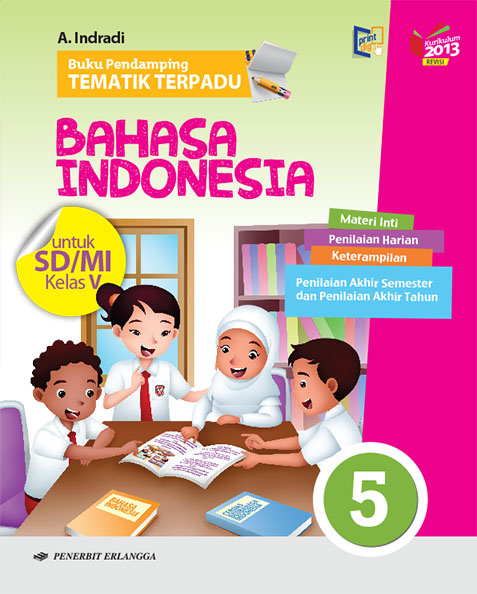 Media Mengajar
Buku Pendamping
TEMATIK TERPADU
Bahasa Indonesia
untuk SD/MI Kelas V
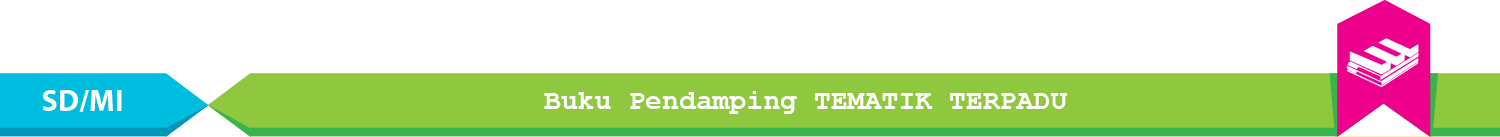 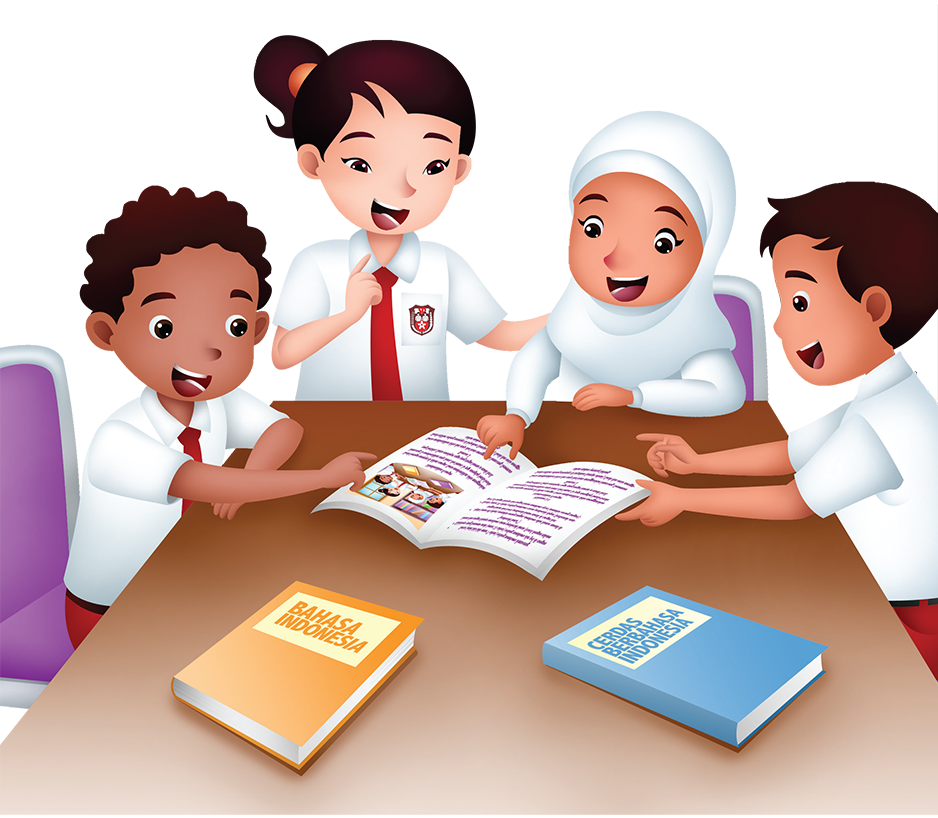 Tema 1
Organ Gerak Hewan dan Manusia
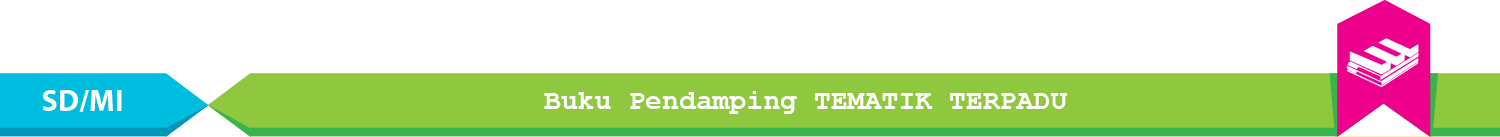 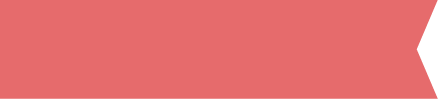 Materi Inti Subtema 1
KD 3.1
Topik, Pokok Pikiran, Kalimat Utama, dan Kalimat Pelengkap dalam Teks
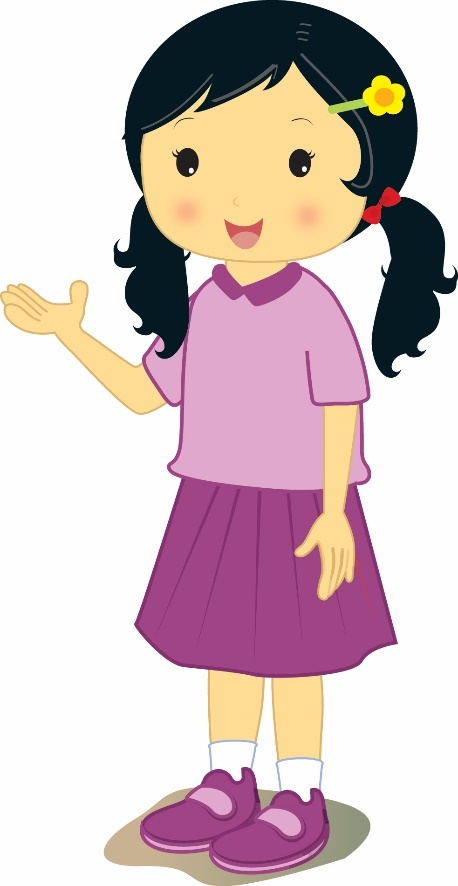 Topik adalah pokok pembicaraan dalam  teks.
Cara menemukan topik dalam suatu teks, yaitu:
baca seluruh paragraf dengan saksama
cari kata kunci dalam teks
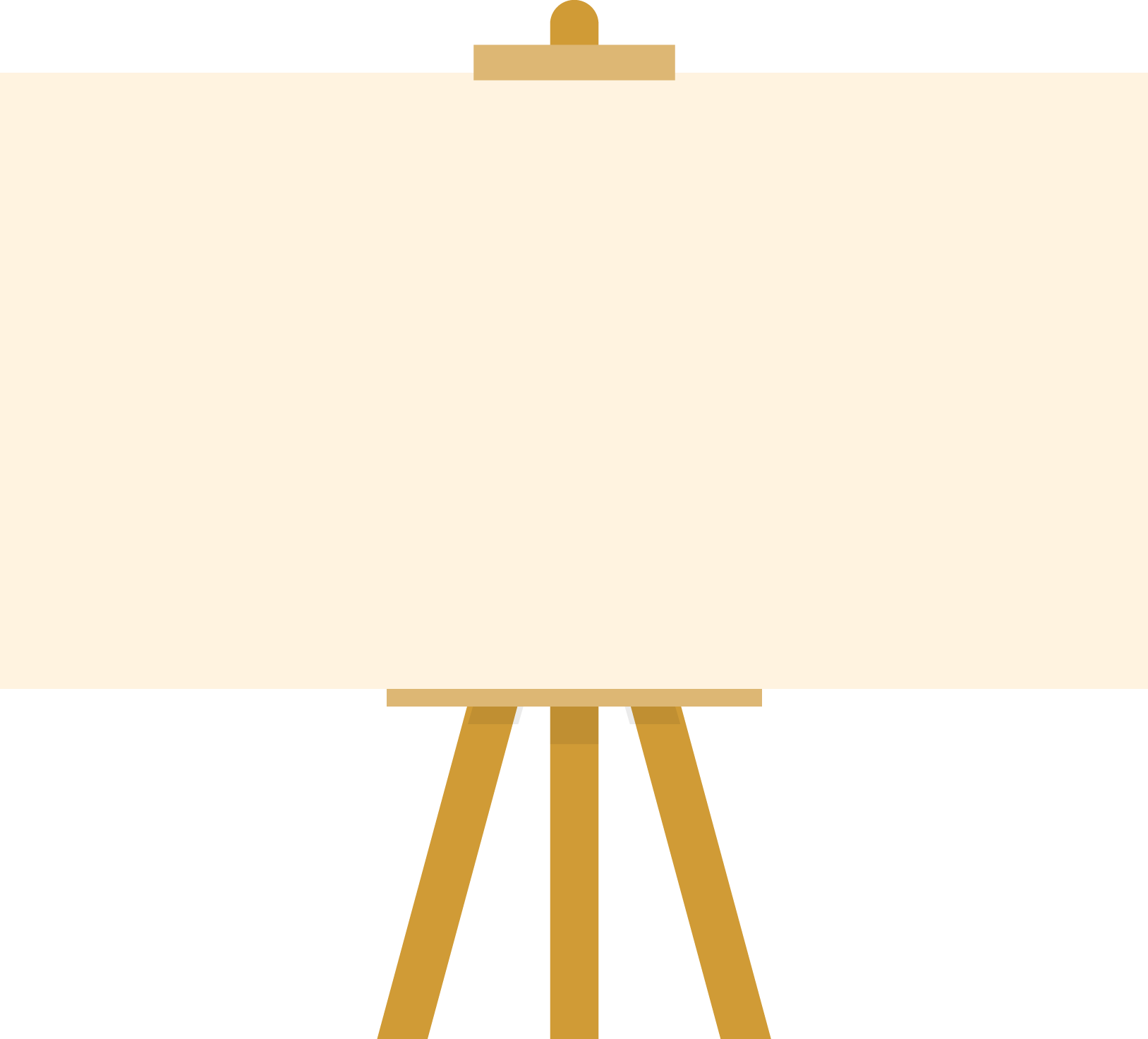 Pokok pikiran adalah inti permasalahan dari suatu teks.
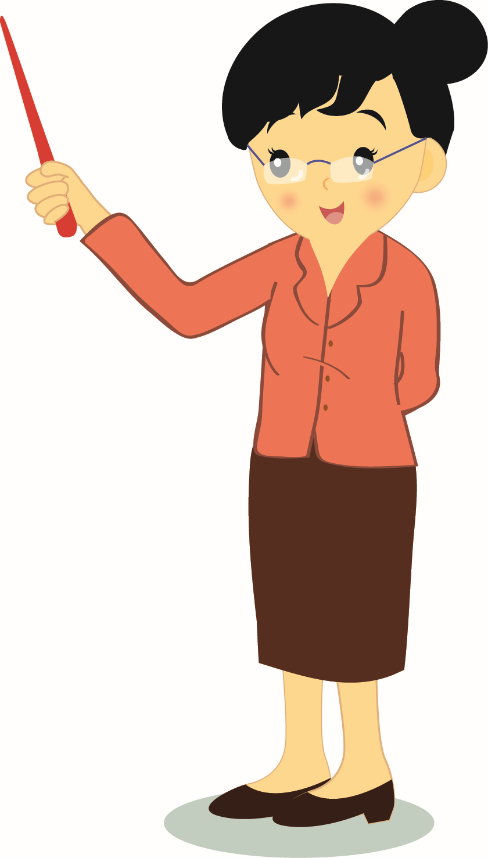 Pokok pikiran teks disebut juga ide pokok atau gagasan utama.
Berikut cara menentukan pokok pikiran teks.
1. Baca atau dengarkan teks dengan saksama.
2. Tentukan kalimat utama dari teks tersebut.
Kalimat utama adalah informasi utama yang menjelaskan dasar permasalahan dalam teks.
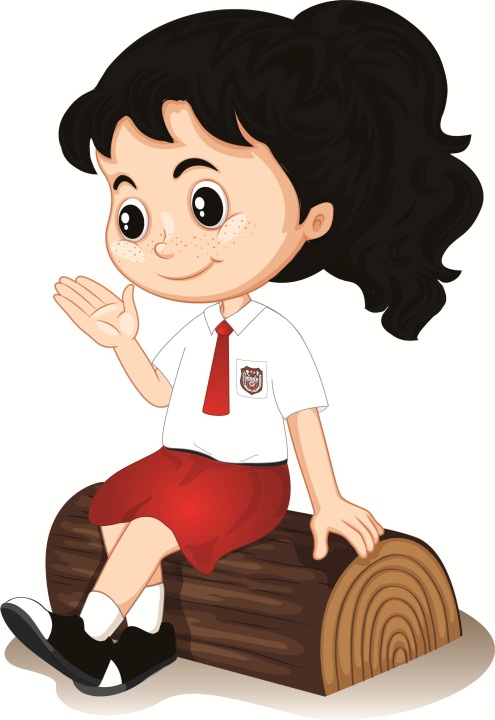 Kalimat penjelas adalah informasi tambahan untuk menjelaskan lebih rinci hal-hal yang disampaikan pada kalimat utama.
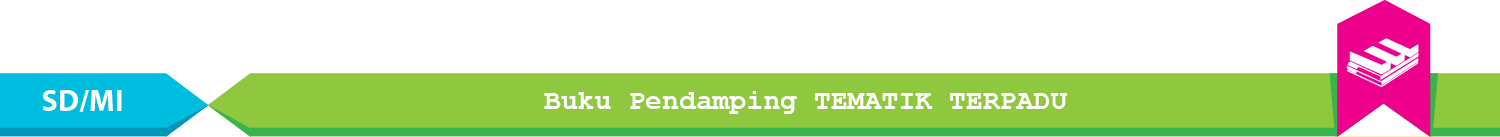 Bacalah teks berikut!
Kanguru merupakan salah satu hewan khas benua Australia. Walaupun bukan hewan khas Indonesia, kanguru bisa dijumpai di Indonesia. Kanguru berjalan dengan cara meloncat seperti kelinci. Kaki depan yang berukuran lebih kecil daripada kaki belakang membuat kanguru harus berpindah tempat dengan cara meloncat.
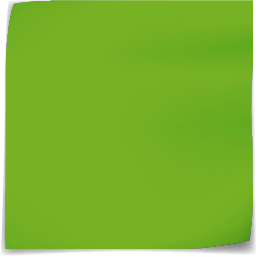 Kata-kata yang sering muncul adalah “kanguru”.
Maka, topik teks tersebut adalah tentang kanguru.
Ide pokok teks tersebut, yaitu kanguru, hewan khas benua Australia.
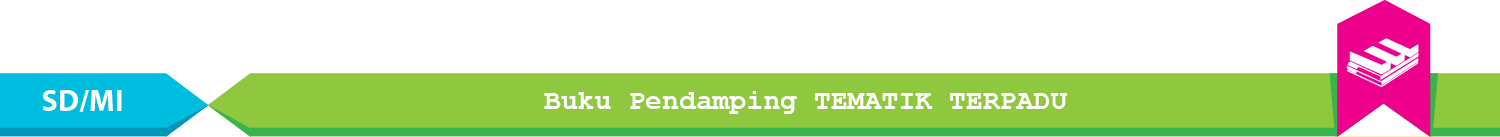 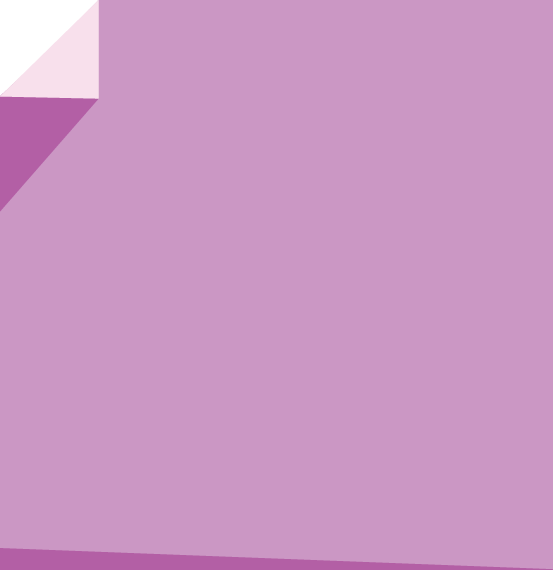 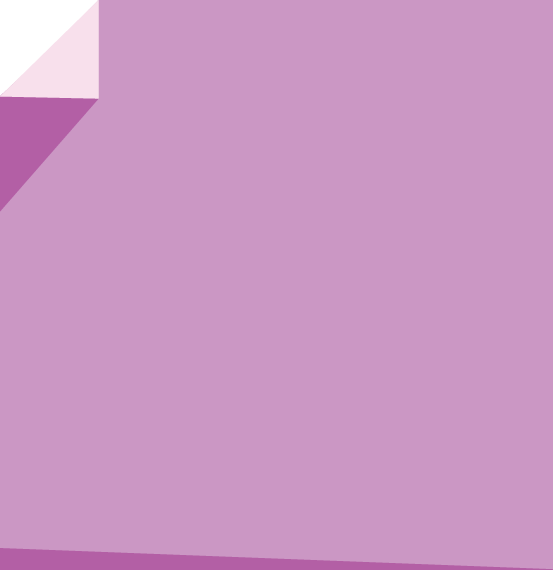 Bacalah teks berikut!
Siput dikenal sebagai hewan yang bergerak sangat lambat. 

Gerakan lambat siput disebabkan karena bentuk kaki siput berbeda dengan bentuk kaki hewan lainnya. Siput berjalan menggunakan bagian paling bawah tubuhnya, yaitu perut. Perut siput berbentuk rata dan memanjang serta terdiri atas otot-otot.
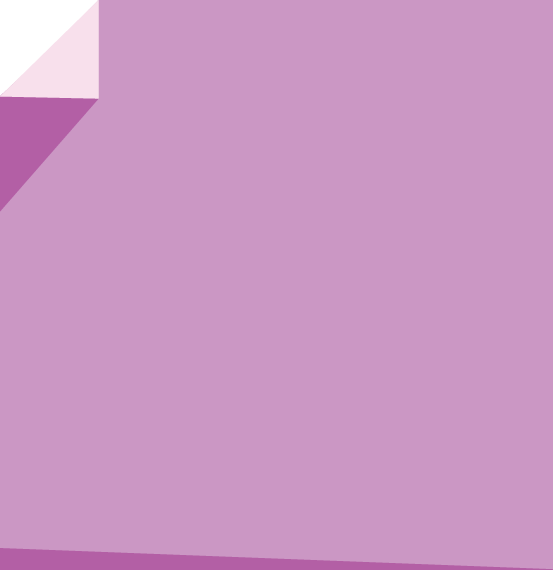 Kalimat utama
Kalimat penjelas
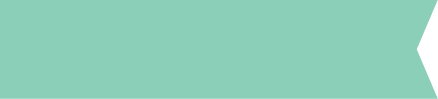 Latihan 2
Dengarkan audio berikut!
Pertanyaan lihat di Buku Pendamping TEMATIK TERPADU Bahasa Indonesia hlm.2
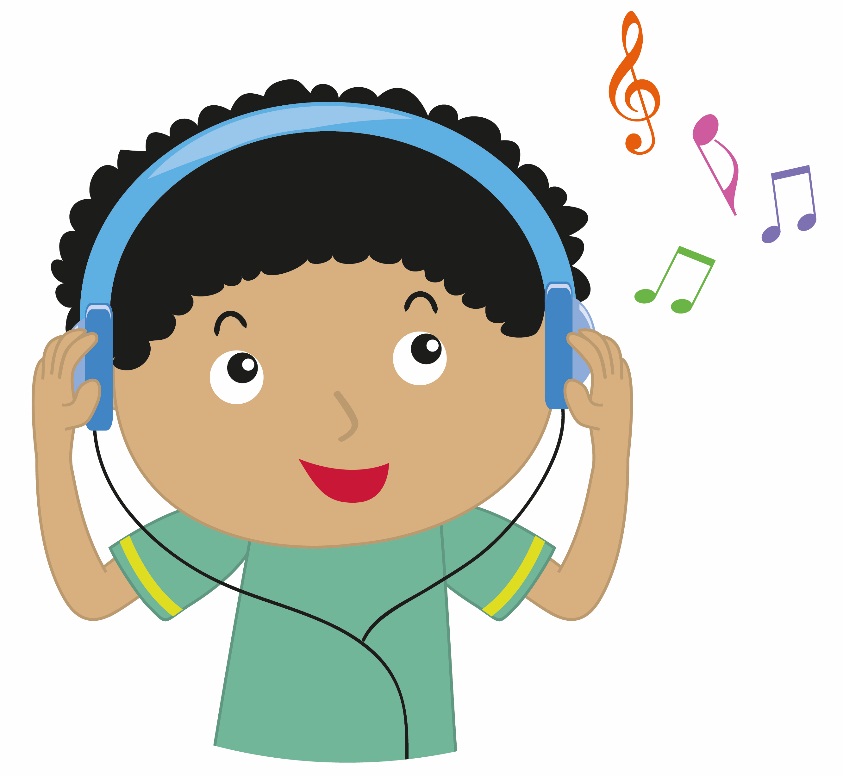 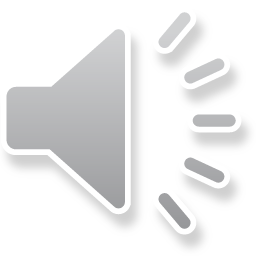 KLIK simbol di atas
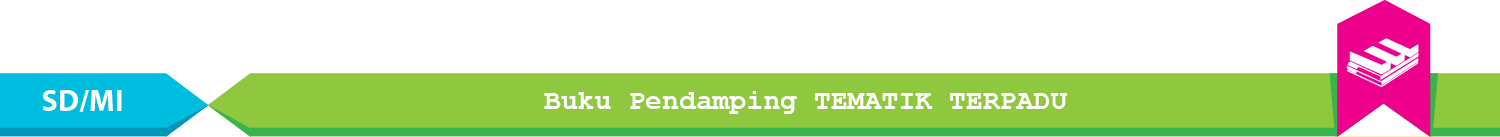 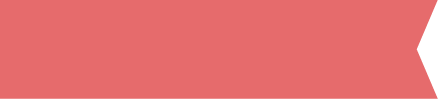 Materi Inti Subtema 2
KD 3.1
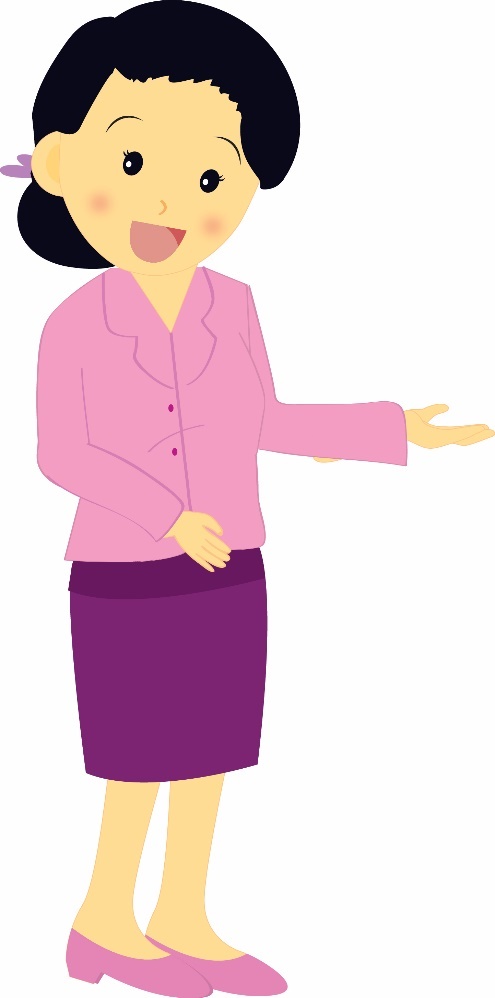 Pokok Pikiran dalam Teks Percakapan
Pokok pikiran adalah inti dari suatu teks.
Pokok pikiran juga dapat ditemukan dalam teks percakapan.
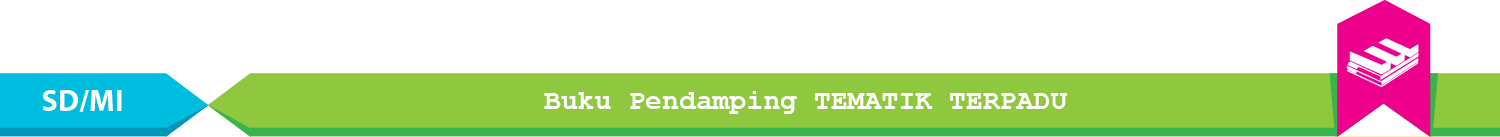 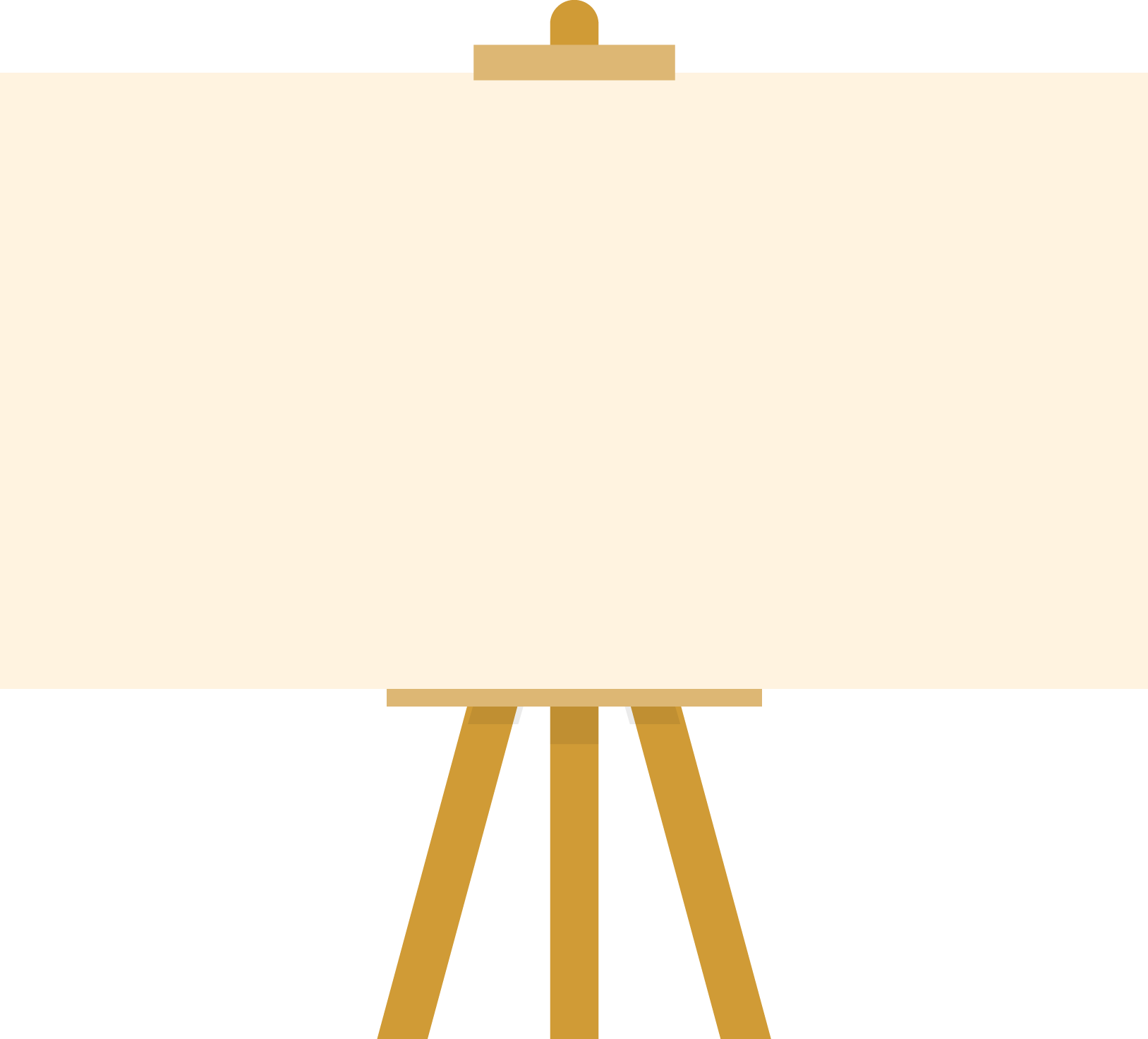 Cara menentukan pokok pikiran pada teks percakapan, yaitu: 
1. dengarkan atau baca teks percakapan
2. tentukan topik teks percakapan
3. tentukan pokok pikiran yang terkandung dalam kalimat utama pada teks percakapan
4. catat informasi penting
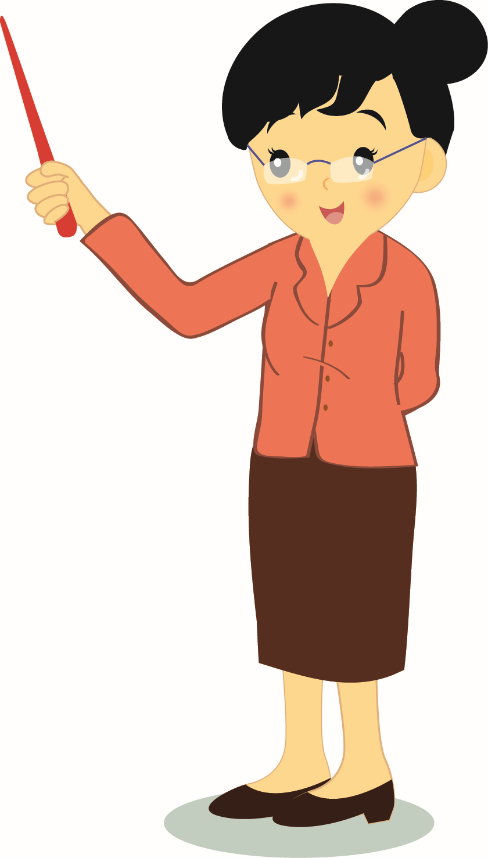 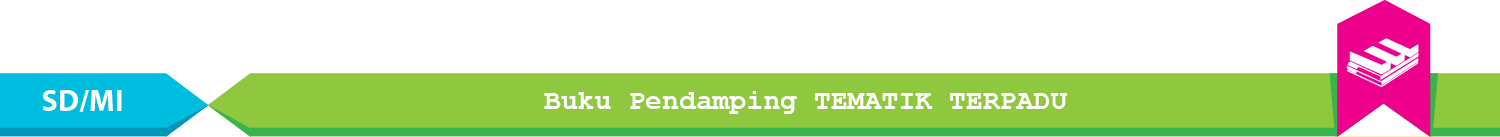 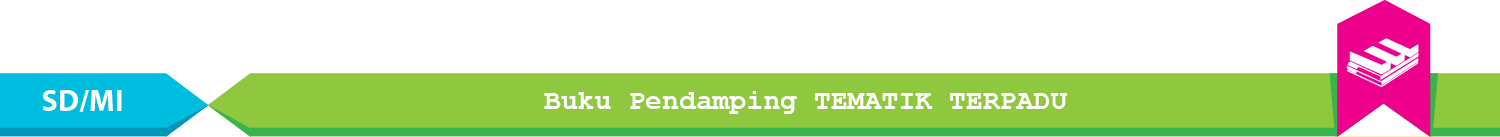 Bacalah teks percakapan berikut!
Bayu	 : Kak Galih, kakak baru pulang ya?
Kak Galih: Iya, tadi kakak baru selesai latihan tari saman di
	   sanggar.
Bayu	 : Tari saman itu tarian yang berasal dari Aceh itu, ya
	   Kak? Wah, Kakak hebat sekali mau belajar menari
	   tarian tradisional.
Kak Galih: Iya benar.
Bayu	 : Mengapa Kakak mau belajar menari? 
Kak Galih: Belajar menari tarian tradisional itu menyenangkan.
	   Kita dapat belajar sekaligus mengenal dan
	   melestarikan salah satu budaya bangsa kita.
Kata-kata yang sering muncul adalah “tari saman”.
Maka, topik teks tersebut adalah tentang  tari saman.
Langkah-langkah menceritakan kembali isi teks:
Catat informasi-informasi penting dalam teks
Tentukan pokok pikiran dari teks yang dibaca atau didengar
Buat kalimat utama yang berisi pokok pikiran tersebut
Susun kalimat utama dan kalimat pengembang hingga menjadi teks  baru yang urut
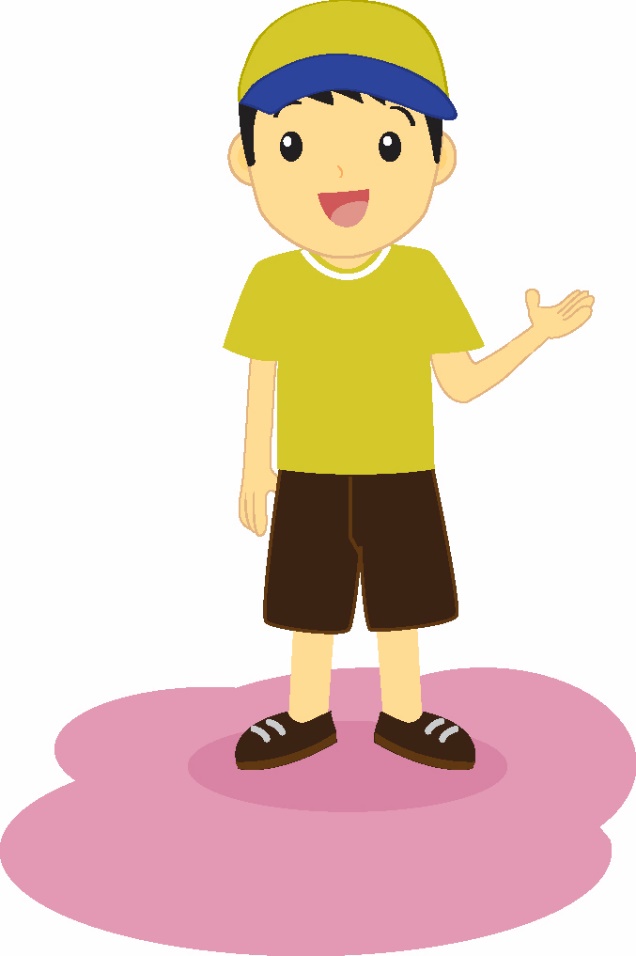 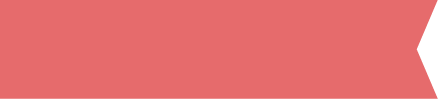 Materi Inti Subtema 3
KD 3.1
Mengembangkan Pokok Pikiran
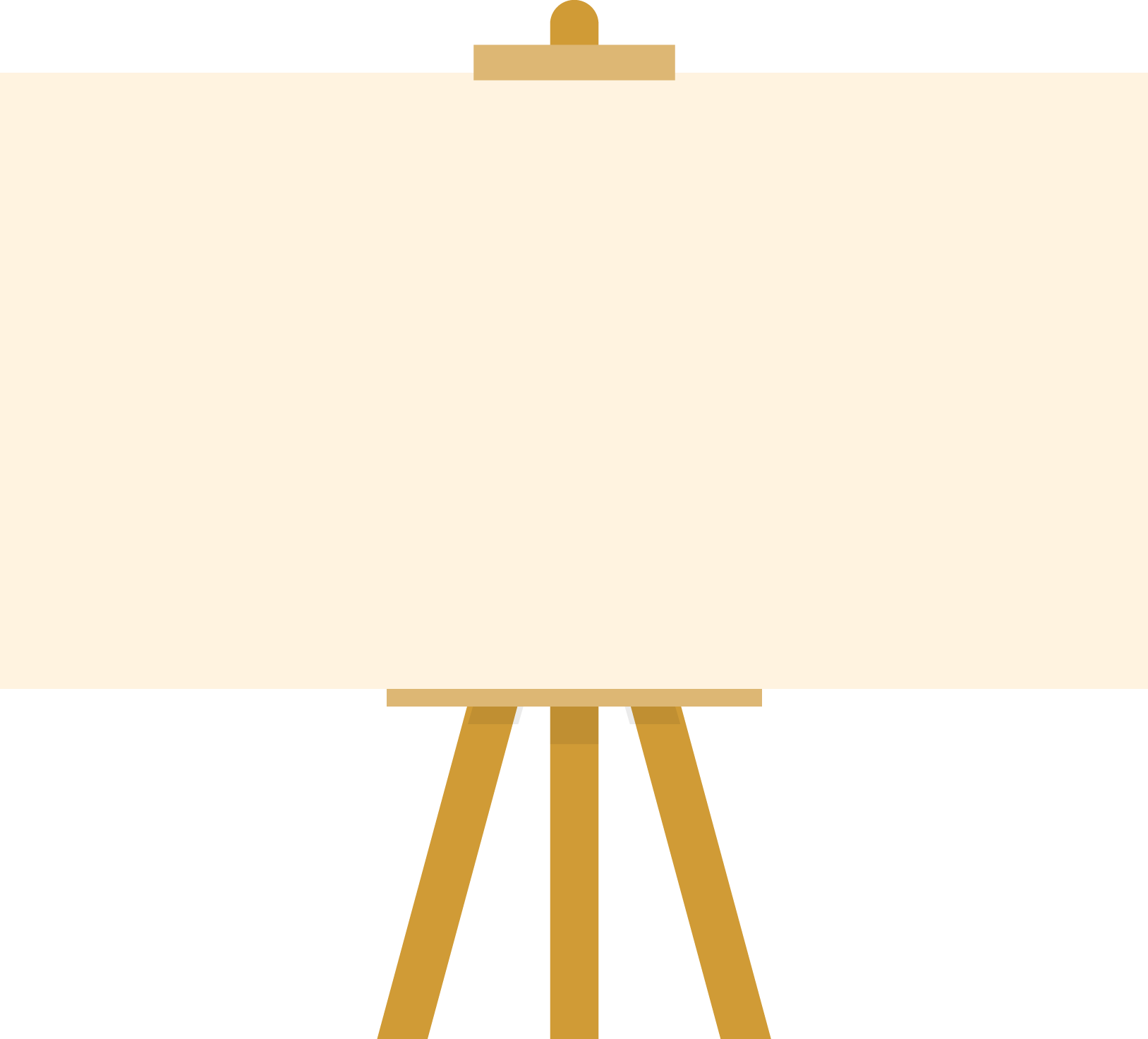 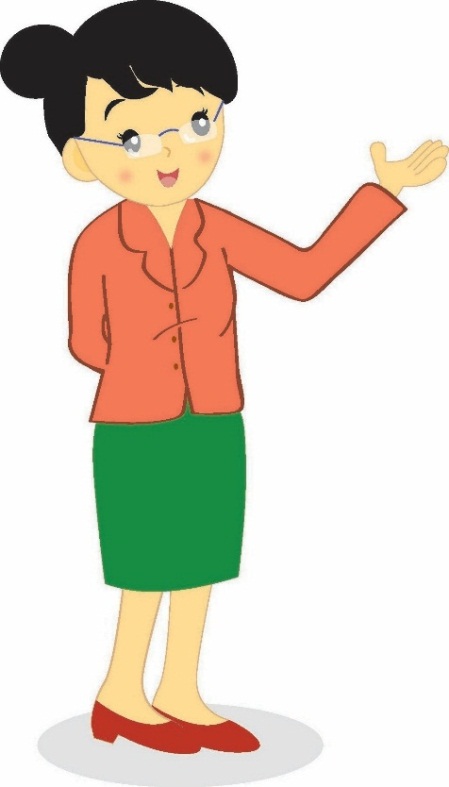 Siput dikenal sebagai hewan yang bergerak sangat lambat. Gerakan lambat siput disebabkan karena bentuk kaki siput berbeda dengan bentuk kaki hewan lainnya. Siput berjalan menggunakan bagian paling bawah tubuhnya, yaitu perut. Perut siput berbentuk rata dan memanjang serta terdiri atas otot-otot.
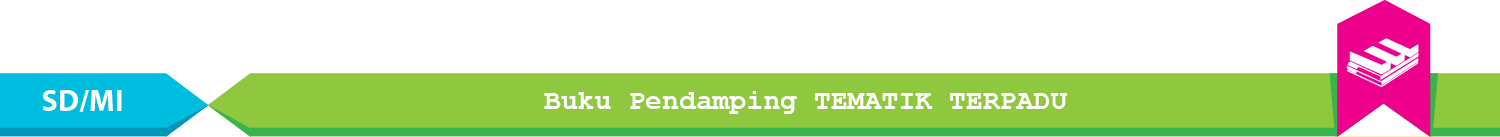 Hal-hal yang perlu diperhatikan untuk menentukan pokok pikiran dari gambar:
tokoh yang ada pada gambar
lokasi gambar
pemandangan pada gambar
objek lain yang ada pada gambar
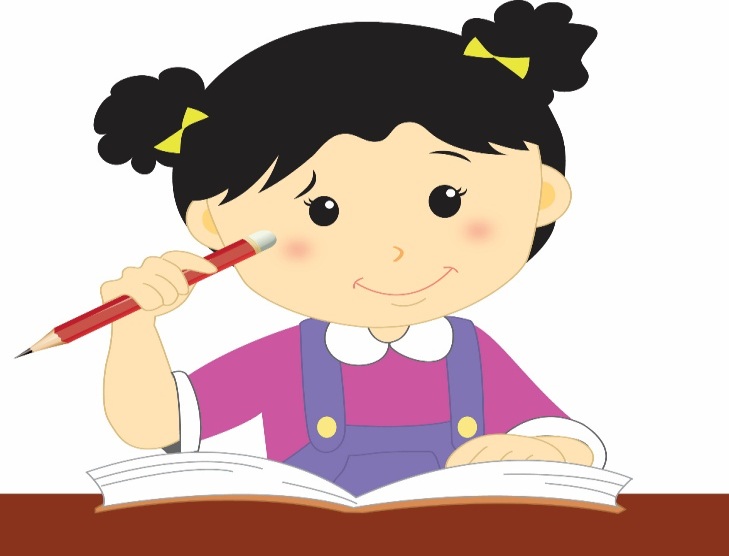 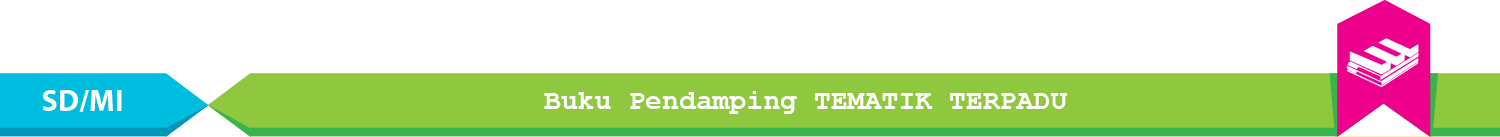 Perhatikan gambar berikut!
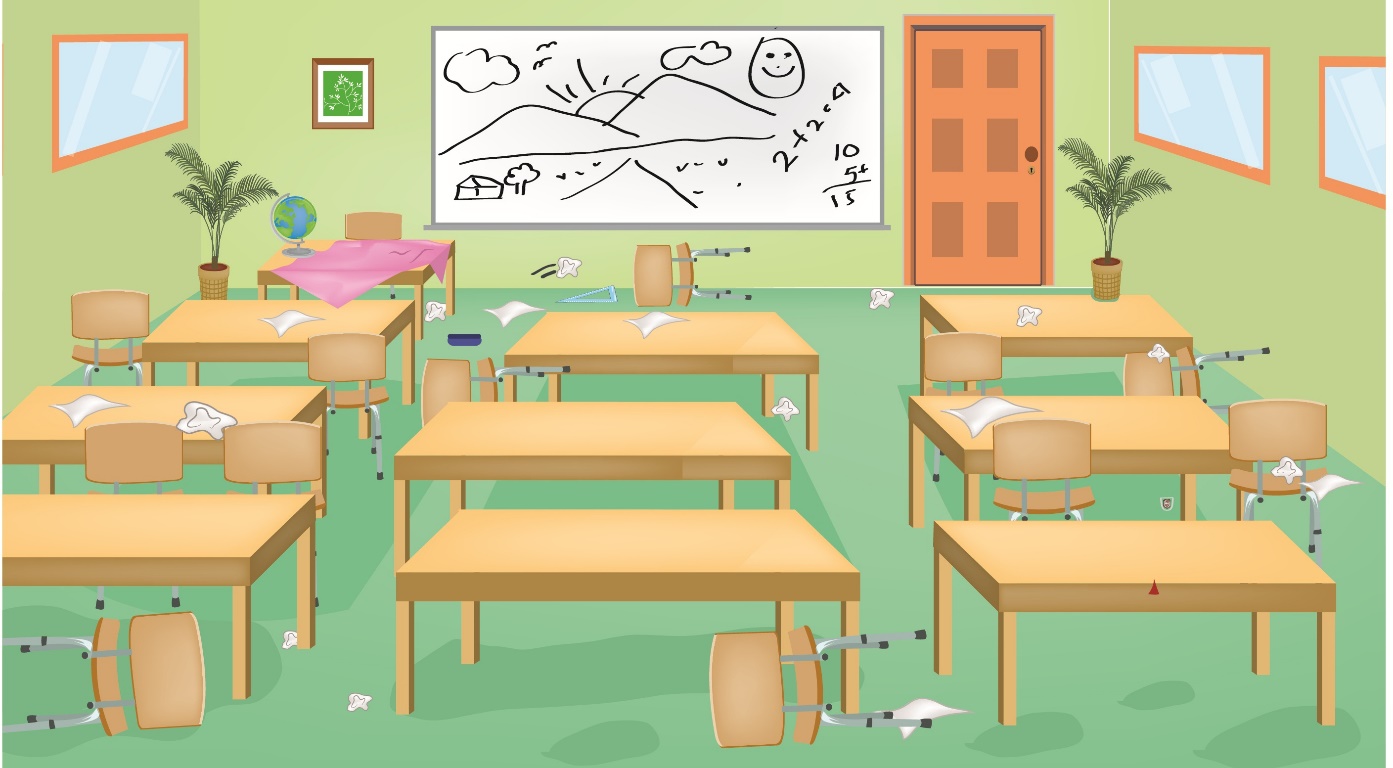 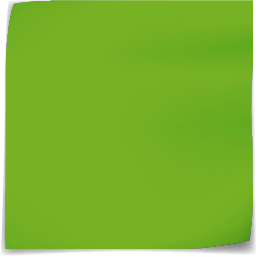 Pokok pikiran yang  sesuai dengan gambar, yaitu kelas kotor membuat tidak nyaman saat belajar.
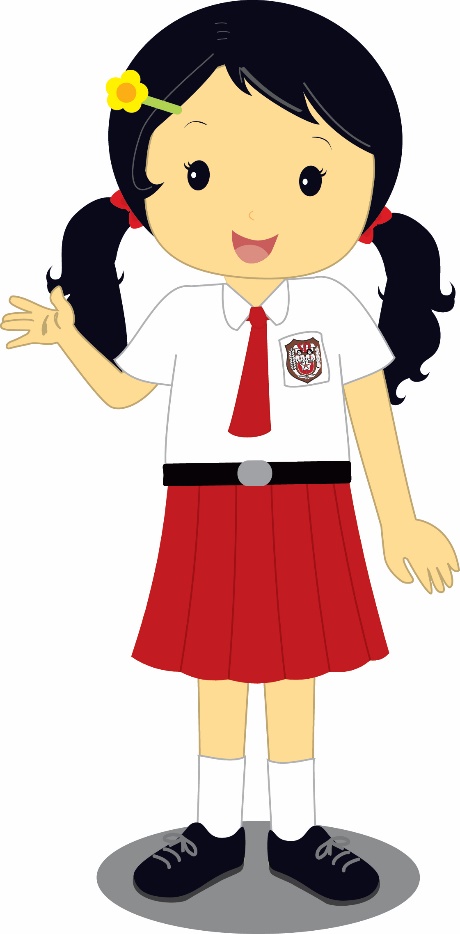 Langkah-langkah menulis cerita berdasarkan gambar, yaitu:
Menentukan topik. 
Menentukan pokok pikiran.
Membuat kalimat utama.
Mencari dan menulis informasi lain sebagai kalimat pengembang.
Merangkai kalimat tersebut hingga menjadi sebuah cerita.
Perhatikan kembali gambar kelas kotor! Berikut contoh cerita berdasarkan gambar.
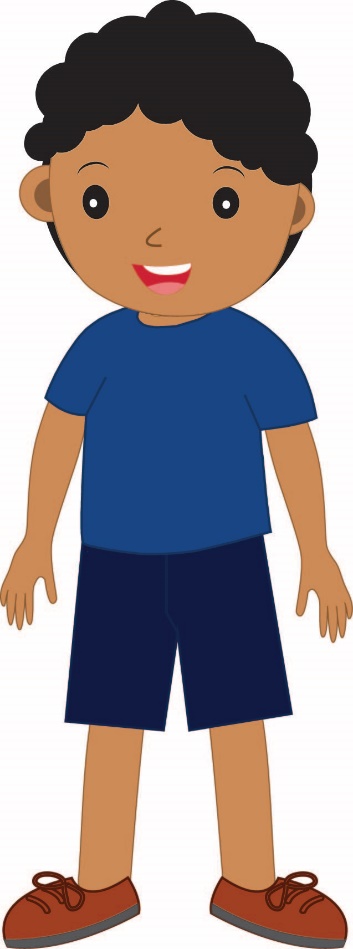 Kenyamanan dalam proses pembelajaran ditentukan oleh kebersihan kelas. Kelas kotor menimbulkan sarang penyakit. Jika kelas tersebut dibiarkan kotor, tentu suasana belajar tidak akan menyenangkan. Oleh karena itu, kita sebagai anggota sekolah harus senantiasa menjaga kebersihan kelas. Caranya, yaitu dengan melaksanakan piket kelas setiap harinya serta membuang sampah pada tempatnya.